Bács-Kiskun Megyei Pedagógiai Szakszolgálat
Szakértői bizottsági feladatok 
megyei és tankerületi szinten
(törvényi, rendeleti szabályozás)
Molnárné Ditzendy Judit főigazgató helyettes
1
SZÉKHELY
Főigazgató
Főigazgató-helyettes
Főigazgató-helyettes
(általános)
Főigazgató-helyettes
(szakmai-koordinációs)
megyei
szakértői bizottság
Pályaválasztási tanácsadás
Megyei illetőségű tagintézmények
Bácskai Szakértői Bizottság
Kiskunhalasi Konduktív Pedagógiai Intézmény
Tankerületi tagintézmények
Baja
Kecskemét
Kiskunfélegyháza
Kiskunhalas
Kalocsa
Kiskőrös
Kunszentmiklós
Bácsalmás
Tiszakécske
Kiskunmajsa
Jánoshalma
ALAPVETÉSEKPedagógiai szakszolgálatok a Nemzeti köznevelési törvényben [Nkt.]
A pedagógiai szakszolgálati feladat alapfeladat. Nkt. 4. § (1) q)
A pedagógiai szakszolgálati intézmény a köznevelési rendszer intézménye. Nkt. 7. § (1) i)
Az állam gondoskodik a köznevelési alapfeladatok ellátásáról Nkt. 74. § (1)
A szülő és a pedagógus nevelő munkáját, valamint a nevelési-oktatási intézmény feladatainak ellátását segíti. Nkt. 18. § (1)
Pedagógiai szakszolgálat
a) a gyógypedagógiai tanácsadás, korai fejlesztés, oktatás és gondozás,
b) a fejlesztő nevelés,
c) szakértői bizottsági tevékenység ,
d) a nevelési tanácsadás,
e) a logopédiai ellátás,
f) a továbbtanulási, pályaválasztási tanácsadás,
g) a konduktív pedagógiai ellátás,
h) a gyógytestnevelés,
i) az iskolapszichológiai, óvodapszichológiai ellátás,
j) a kiemelten tehetséges gyermekek, tanulók gondozása. Nkt. 18. § (2)
[Speaker Notes: SZOLGÁLAT!!! A szülőt/klienst segítve]
Szakértői bizottsági tevékenység I. 15/2013. (II.26.) EMMI rendelet 7. § (1)-(2) alapján
Szakértői bizottsági tevékenység keretében 
az intézmény szakértői bizottsága 	
komplex pszichológiai, pedagógiai-gyógypedagógiai, továbbá szükség szerint orvosi vizsgálat alapján szakértői véleményt készít:
a) az iskolába lépéshez szükséges fejlettség megállapítása céljából 
aa) abban az esetben, ha a gyermek nem járt óvodába, 
ab) óvodába járó gyermek esetén, annak megítélésére, hogy hétéves korában szükséges-e újabb nevelési évet kezdenie az óvodában, 
ac) annak megítélésére, hogy a gyermek számára javasolt-e, hogy hatéves kora előtt megkezdje tankötelezettségének teljesítését, 
ad) óvodába járó gyermek esetén, ha a gyermek iskolába lépéshez szükséges fejlettsége egyértelműen nem dönthető el a fejlődésének nyomon követéséről szóló óvodai dokumentumok alapján, 
ae) ha a szülő nem ért egyet a gyermek fejlődésének nyomon követéséről szóló óvodai dokumentumok alapján az iskolába lépéshez szükséges óvodai igazolásban tett javaslattal, 
af) ha a szülő nem ért egyet a hatodik életévét augusztus 31-ig betöltő gyermek óvodai nevelésben való további részvételéről szóló óvodai döntéssel, 
b) a beilleszkedési, a tanulási, a magatartási nehézség megállapítása vagy kizárása
Szakértői bizottsági tevékenység II. 15/2013. (II.26.) EMMI rendelet 7. § (1)-(2) alapján
c) a sajátos nevelési igény megállapítása / kizárása,
 
d) sajátos nevelési igényű tanuló esetében 
da) az érettségi bizonyítvány kiadásának feltételeként meghatározott közösségi szolgálat teljesítésére vonatkozó kötelezettség alóli mentesítés,
 
db) a tankötelezettség meghosszabbításának céljából, 

 a vizsgálatok eredményei alapján javaslatot tesz 
BTMN, SNI gyermekek / tanulók 
különleges bánásmód keretében történő 
ellátására, az ellátás módjára, formájára és helyére.

(2) iskolapszichológiai, óvodapszichológiai vagy logopédiai ellátásba vétel kezdeményezése
A tankerületi szakértői bizottság feladata 15/2013. (II.26.) EMMI rendelet 11.§ (1)-(2)
A  rendelet általános szabályai szerint indult vizsgálatok esetében
 a harmadik életévüket betöltött gyermek, tanuló teljes körű pszichológiai, pedagógiai/gyógypedagógiai vizsgálata, 
a beilleszkedési, a tanulási, a magatartási nehézség  (BTMN) megállapítása vagy kizárása és az ehhez kapcsolódó felülvizsgálatok elvégzése, 
a gyermek iskolába lépéshez szükséges fejlettségének megállapítása. 

Ha a tankerületi szakértői bizottság megítélése szerint a gyermeknél a sajátos nevelési igény valószínűsíthető, saját vizsgálatának dokumentációját és annak eredményeit, valamint a rendelkezésre álló egyéb iratokat megküldi a megyei szakértői bizottság részére.
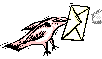 A megyei szakértői bizottság feladata
Diagnosztikai feladatok 15/2013. (II.26.) EMMI rendelet 12.§ (2)
a három évesnél fiatalabb gyermekek teljes körű pszichológiai, pedagógiai-gyógypedagógiai vizsgálata 
a közösségi szolgálat teljesítésével, a tankötelezettség meghosszabbításával  kapcsolatban a gyermek, a tanuló vizsgálatának eredményei alapján szakértői vélemény készítése
SNI vélelmezése esetén a kiegészítő vizsgálat végzése
SNI megállapítása/kizárása, BTM/N megállapítása/kizárása
szakértői vélemény elkészítése, kiadása
 
 az SNI gyermekek, tanulók esetében a felülvizsgálatok elvégzése, 
 jogszabályban meghatározott esetben az SNI gyermek, tanuló családja részére a juttatások és kedvezmények igénybevételéhez szükséges igazolások kiadása, 
jogszabályban meghatározott esetben javaslattétel a súlyosan-halmozottan fogyatékos gyermekek ápoló-gondozó otthoni ellátására, a három évnél idősebb gyermekek bölcsődei ellátására, fogyatékos fiatalok lakóotthoni ellátásra.
A megyei szakértői bizottság feladata
Koordinációs feladatok 15/2013. (II.26.) EMMI rendelet 12.§ (1)
a tankerületi szakértői bizottság szakmai és operatív működésének koordinációja, 
a szakértői vizsgálatoknál alkalmazott protokoll eljárások folyamatos ellenőrzése /fejlesztése, 
speciális diagnosztikai feladatok koordinálása
Illetékességterületi ellátási kötelezettség 15/2013. (II.26.) EMMI rendelet 13.§ (1) alapján
A szakértői vizsgálat a szülő kérelmére, illetve – ha az eljárást nem a szülő kezdeményezi –, a szülő egyetértésével indul.

Az eljárás megindítása az Intézmény szakértői bizottságként eljáró 
azon feladatellátási helyénél kérhető vagy kezdeményezhető, 
amelynek működési körzetében a gyermek, tanuló lakóhellyel, ennek hiányában tartózkodási hellyel rendelkezik, vagy amelynek működési körzetében a gyermek, tanuló intézményes ellátásban részesül.

	A mozgásszervi fogyatékosság, az érzékszervi fogyatékosság, valamint a beszédfogyatékosság megállapítására vagy kizárására irányuló vizsgálat közvetlenül is kérhető, illetve kezdeményezhető az országos szakértői bizottságnál..
Kecskeméti járás
Bács-Kiskun Megyei Pedagógiai Szakszolgálat
2011. évi CXC. törvény a nemzeti köznevelésről (Nkt.)

15/2013. (II. 26.) EMMI rendelet a pedagógiai szakszolgálati intézmények működéséről

 új szakszolgálati intézményrendszer létrejötte
megyei/fővárosi pedagógiai szakszolgálat
(köznevelési megállapodás alapján nem állami fenntartású psz.)

	   a változásban rejlő lehetőségek 
                egységes  szakmai protokoll, eljárásrend, közelebb kerül az 
                ellátás, egyenlő esélyű hozzáférés…
Bács-Kiskun Megyei Pedagógiai Szakszolgálat
Feladatmegosztás
megyei szakértői bizottsági tevékenység
továbbtanulási, pályaválasztási tanácsadás
Székhelyintézmény
megyei szakértői bizottsági tevékenység
Bácskai Szakértői Bizottság
konduktív pedagógiai ellátás
korai fejlesztés, gondozás
Konduktív Pedagógiai Tagintézmény
(szakosított tagintézmény)
korai fejlesztés, gondozás
fejlesztő nevelés 
tankerületi szakértői bizottsági tevékenység 
nevelési tanácsadás
logopédiai ellátás
konduktív pedagógiai ellátás
gyógytestnevelés
iskolapszichológiai, óvodapszichológiai ellátás
kiemelten tehetséges gyermekek, tanulók gondozása
Tankerületi tagintézmények